FARKLI PROGRAMLARIN İŞİTME ENGELLİ BİREYLERE UYARLANMASI 

Dr. Öğr. Üyesi Yahya ÇIKILI 
Necmettin Erbakan Üniversitesi
İŞİTME ENGELLİ ÖĞRENCİ SAYILARI
KULAĞIN YAPISI
İŞİTME MERKEZİ
İŞİTME YETERSİZLİĞİ-İŞİTME KAYBI-İŞİTME ENGELİ
İşitme yetersizliği; Tıbbi açıdan, işitmeyle ilişkili herhangi bir işlevin (duyma, anlama, ses kaynağını bulma, konuşma, tekrarlama, öğrenme vb.) sınırlanmasına neden olacak derecede işitsel algıda azalma, bozulma veya farklılaşma olma hali olarak tanımlanmaktadır. Bu durum; 
Günlük yaşamda konuşmaları anlamayı engelleyecek derecede olabilir,
Sadece gürültülü yerlerde işitememe şeklinde olabilir, 
Müzik dinlerken bazı frekansta yer alan sesleri algılayamama şeklinde olabilir, 
Sesin geldiği yönü anlamama şeklinde olabilir (Kemaloğlu, 2016).
İŞİTME YETERSİZLİĞİ
İşitme yetersizliği, işitme sisteminde ya da işlevindeki bir sapma ya da değişiklik demektir (ASHA, 1981). 
Eğer birey işitme kaybının günlük hayatını etkilediğini düşünüyor ise artık işitme yetersizliği yaşıyor demektir. 
Bireyin işitme yetersizliğinden diğer bireyler etkileniyor ise veya birey yetersizliğinden dolayı kamusal destek talep ediyor ise tıbben ve idari olarak işitme engellilik kavramı ortaya çıkar (Kemaloğlu, 2016).
İşitme engeli, bireyin dil ve eğitim performansını olumsuz yönde etkileyerek, dilbilimsel bilgileri işlemekte yetersiz kalınan ciddi bir işitme bozukluğu anlamına gelir.
İŞİTME KAYBI TİPLERİ
İşitme kaybı ve engelinin derecelendirilmesi
ODYOLOJİK DERECELENDİRME
HAFİF İŞİTME KAYBI (26-40 dB)
ORTA DERCEDE İŞİTME KAYBI (41-65 dB)
Özellikle kelime sonundaki ünsüzleri, kısa vurgusuz sözcükleri ve kelimelerin eklerini duymada ve algılamada güçlük yaşarlar. Uzaktan gelen sesleri duymakta zorluk çekerler. Kelime dağarcıklarında daralmalar, cümlelerde hatalı sırlamalar ve sesletim hataları görülebilir. İşitme cihazı gerekebilir.
Ciddi boyutta konuşma ve öğrenme problemi yaşarlar, gürültüden çok etkilenirler ve anlamaları azalır. Çevredeki sesleri anlamaları ciddi anlamda sınırlanır. Ancak doğal gelişim sürecini geriden de olsa izlerler. Bu nedenle de bu bireyler işitme cihazından en üst düzeyde yararlanan bireylerdir.
ODYOLOJİK DERECELENDİRME
İLERİ DERCEDE İŞİTME KAYBI (66-95 dB)
ÇOK İLERİ DERECEDE İŞİTME KAYBI (96 ≤dB)
Bu derece kayıp hem konuşmanın doğal olarak duyulmasını engeller hem de etraftaki sesler işitilemez. Erken tanı, erken işitme cihazı ve yoğun özel eğitime ihtiyaç duyarlar. Koklear uygulamasına geçmek gerekir. İşitsel-sözel yaklaşım yanında işaret dili edinimine önem verilmesi önerilmektedir.
Bu derece işitme kaybı hiçbir sesin duyulmasına imkan vermez. Merkezi işitme alanlarını gelişimi tamamen engellenir.
İşitme kaybının derecelendirilmesini etkileyen diğer faktörler
İşitme kaybının tek veya iki taraflı olması 
İşitme kaybının ortaya çıkış zamanı ve süresi
Eşlik eden diğer yetersizlikler 
Aile faktörü
İŞİTME CİHAZLARI
GELENEKSEL İŞİTME CİHAZLARI
Bu cihazlar, gelen analog sinyali mikrofon aracılığı ile alarak analog elektrik sinyaline çevirmektedir.
YARI DİJİTAL İŞİTME CİHAZLARI
Geleneksel cihazlara benzer, ancak bu cihazlar bilgisayar yardımı ile programlanabilmektedir.
DİJİTAL İŞİTME CİHAZLARI
Akustik enerjiyi elektrik sinyallerine çevirerek dijital işlemcilerde işleyen cihazlardır. Bu cihazlar; 
Frekans aralığı yüksek olduğu için daha çok sesin duyulmasını sağlar,
İstenmeyen seslerin sınırlanmasını sağlar,
Konuşma seslerinin anlaşılmasını kolaylaştırır,
Diğer cihazlarla bağlantı kurma kolaylığına sahiptir.
KOKLEAR İMPLANT
İşitme cihazından yararlanamayacak derecede işitme kaybı olan bireyler için koklear implant ameliyatı uygulanmaktadır. 
Sesi elektrik uyarıcısına dönüştürerek işitme sinirini doğrudan uyaran cihazlardır.
İŞİTMEYİ GELİŞTİRİCİ SİSTEMLER-FM SİSTEMİ
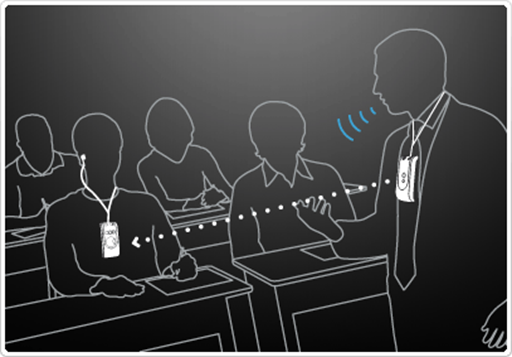 İŞİTMEYİ GELİŞTİRİCİ SİSTEMLER-FM SİSTEMİ
BİREYSEL FM SİSTEMLERİ
GENİŞ ALAN FM SİSTEMLERİ
INDIKSÜYON DÖNGÜ SİSTEMLERİ
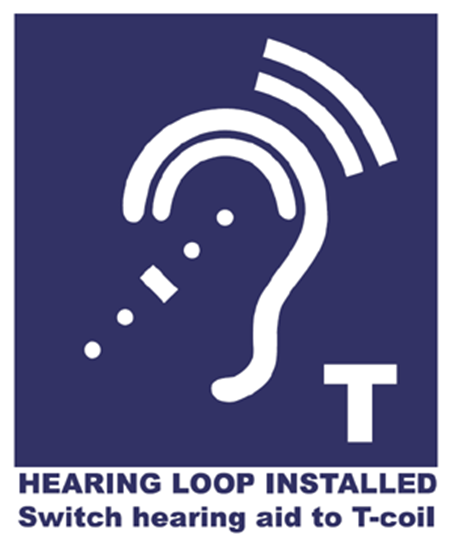 INDIKSÜYON DÖNGÜ SİSTEMLERİ
SALON SİSTEMLERİ
BANKOLARA YÖNELİK SİSTEMLER
Sinema, tiyatro, konferans salonları, amfiler vb. yerlere kurulmaktadır.
Banka vezneleri, bilet gişeleri, danışma bankoları, kamu binaları gibi alanlarda kullanılmaktadır.
INDIKSÜYON DÖNGÜ SİSTEMLERİ
ULAŞIMA YÖNELİK SİSTEMLER
BİREYSEL SİSTEMLER
Uçak, otobüs, metro, tren vb. taşıtlarda kullanılmaktadır.
Telefon kullanımı sırasında kullanılan portatif döngüler ve TV, bilgisayar gibi cihazlara entegre edilen ev tipi sistemlerden oluşmaktadır.
TELEKOMUNİKASYON TEKNOLOJLERİ
BLUETOOTH 
YAZIYI SESE DÖNÜŞTÜREN 
SESİ YAZIYA DÖNÜŞTÜREN 
İŞARET DİLİNİ SES DÖNÜŞTÜREN 
SESİ İŞARET DİLİNE DÖNÜŞTÜREN 
GÖRÜNTÜLÜ İŞARET DİLİ İLE İLETİŞİM 
UYARI SİSTEMLERİ-IŞIK, TİTREŞİM …
ELEKTRONİK UYARI SİSTEMLERİ
EĞİTİM SİSTEMİMİZDE UYGULAMALAR
BİRLİKTE EĞİTİM UYGULAMALARI
AYRI EĞİTİM KURUMLARI
Kaynaştırma eğitimi uygulamaları 
Destek eğitimi 
Özel eğitim sınıfı uygulamaları
İşitme engelliler ilkokulu 
İşitme engelliler ortaokulu
Özel Eğitim ve Rehabilitasyon Merkezleri
Yükseköğretimde Uygulamalar
Birlikte Eğitim Uygulamaları
Ayrı Eğitim Uygulamaları
YKS-TYT ve AYT
YKS-TYT ve AYT
Anadolu Üniversitesi Engelliler Entegre Yüksekokulu
KARARLAR
08/02/2018 tarihli Yükseköğretim Genel Kurul toplantısında; sadece özel yetenek sınavı ile öğrenci alan programlar için geçerli olmak üzere, Yükseköğretim Kurulu tarafından uygun görülerek ilgili yılın ÖSYS Kılavuzunda yayımlanan her bir programın kontenjanının:
%10'unun engelli öğrenciler için ayrılması
25.08.2011 tarihli yükseköğretim Genel Kurulu toplantısında; 
Engelli öğrenciler için (özellikler işitme engelli) öğrencinin ihtiyacı doğrultusunda erişilebilir sınav formatının belirlenmesi,
ÜLKEMİZDE ÖRNEK UYGULAMALAR
ANADOLU ÜNİVERSİTESİ 
ENGELLİLER ENTEGRE YÜKSEKOKULU
Anadolu Üniversitesi-Engelliler Entegre Yüksekokulu
Lisans Programları
Önlisans Programları
Uygulamalı Güzel Sanatlar Bölümü 
Grafik Sanatları Anasanat Dalı 
Seramik Sanatları Anasanat Dalı
Bilgisayar Kullanımı bölümü 
Bilgisayar Operatörlüğü Programı 
Mimarlık ve Şehir Planlama Bölümü 
Yapı Ressamlığı Programı
Önlisans Programları Giriş Koşulları
Adayların, bu programı tercih edebilmeleri için TYT puan türünde 120 ve daha yukarı puan almış olmaları yeterlidir. Bu programı tercih edeceklerin her iki kulakta sensorineural işitme kaybı olduğuna ve iyi işiten kulakta en az 50 desibel işitme kaybı olduğuna dair Sağlık Kurulu Raporu ve odyogram bulunmalıdır.
Önlisans Programları Giriş Koşulları
Bir yıl süre ile Türkçe Hazırlık Sınıfı programı uygulanır. Hazırlık Sınıfı öğretim süresi sütununda gösterilen yıllara dâhil değildir. Hazırlık Muafiyet Sınavını başaranlar doğrudan birinci sınıfa alınırlar. Bu programın Hazırlık Sınıfında başarısız olan öğrencilerin ilişikleri kesilmeden birinci sınıfa kayıtları yapılır, ancak bu öğrencilerin mezun oluncaya kadar Yüksekokul tarafından açılacak Türkçe Hazırlık Muafiyet Sınavında başarılı olmaları gerekir.
NELER YAPILABİLİR
VAR OLAN YÜKSEKÖĞRETİM KURUMUNDA
DİĞER ÜNİVERSİTELER
PROGRAMLAR ARTIRILABİLİR 
Aşçılık
İç mekan tasarımı
Moda tasarımı
Kuyumculuk ve takı tasarımı 
Mobilya ve dekorasyon
Fotoğrafçılık ve kameramanlık
Basım ve yayın teknolojileri 
Bilgisayar programcılığı
BENZER YÜKSEKÖĞRETİM BİRİMLERİ AÇILABİLİR. 
ÖZEL EĞİTİM BÖLÜMÜ OLAN ÜNİVERSİTELER TERCİH EDİLEBİLİR.
NELER YAPILABİLİR
YÜKSEKÖĞRETM PROGRAMLARINDA BELİRLİ ORANLARDA KONTENJAN AYRILABİLİR.
NELER YAPILABİLİR-LİSANSÜSTÜ EĞİTİM
ŞU AN İŞİTME ENGELLİ BİREYLERİN DEVAM ETTİĞİ LİSANS PROGRAMLARININ BELİRLENMESİ
LİSANSÜSTÜ PROGRAMLARIN DÜZENLENMESİ
BU PROGRAMLARA YÖNELİK LİSANSÜSTÜ PROGRAMLARIN BELİRLENMESİ VE UYGULAMAYA GEÇİRİLMESİ.
VAR OLAN PRGRAMLARA BELİRLİ ORANLARDA İŞİTME ENGELLİ BİREYLER İÇİN KONTENJAN AYRILMASI
AYRI BİR PROGRAM
ARAŞTIRMALAR
İşiten arkadaşları ile sınırlı sosyal etkileşime sahip olduklarını (Antia ve Kreimeyer, 1996; Arnold & Tremblay, 1979; Keating ve Mirus, 2003),
Okulda sosyal olarak kabul edilmediklerini (Antia & Kreimeyer, 1997; Kluwin, Stinson ve Colarossi, 2002; Saur, Layne, Hurley ve Opton, 1986),
Akranları ile sosyal ilişkiler kuramadıklarını (Nunes, Pretzlik ve Olsson, 2001; Tvingstedt, 1995),
İşitme engelli öğrencilerin yaklaşık% 25’inde beş yılda sosyal becerilerde azalma olduğu (Antia, Jones, Luckner, Kreimeyer, and Reed, 2011),
Fiziksel yakınlık veya fiziksel yerleşimin tek başına sosyal etkileşim için yeterli olmadığı, işitme engelli öğrencilerin kendilerini sınıfın üyesi olmaktan çok ziyaretçi gibi gördüklerini belirtmişlerdir. 
Bu durumda psikososyal düzenlemeleri içeren okul ortamı veya ekosistem nasıl oluşturulabilir? (Polat, 2003) sorusuna cevap aramak gerekir. Bunun için SOSYAL BÜTÜNLEŞME önemlidir.
SOSYAL BÜTÜNLEŞME
Sosyal etkileşimlerİ
Sosyal ilişkileri ve 
Sosyal kabulü içerir.
TEŞEKKÜR EDERİM.